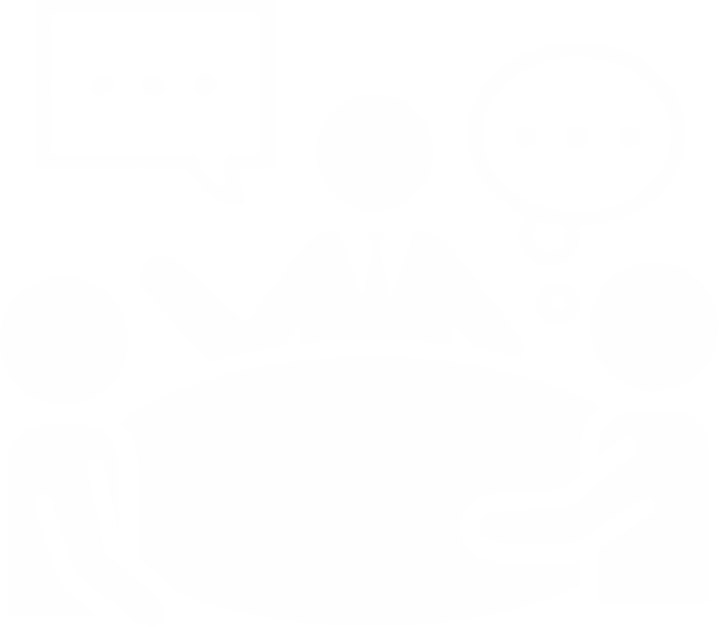 Крымстат.
Итоги 2023
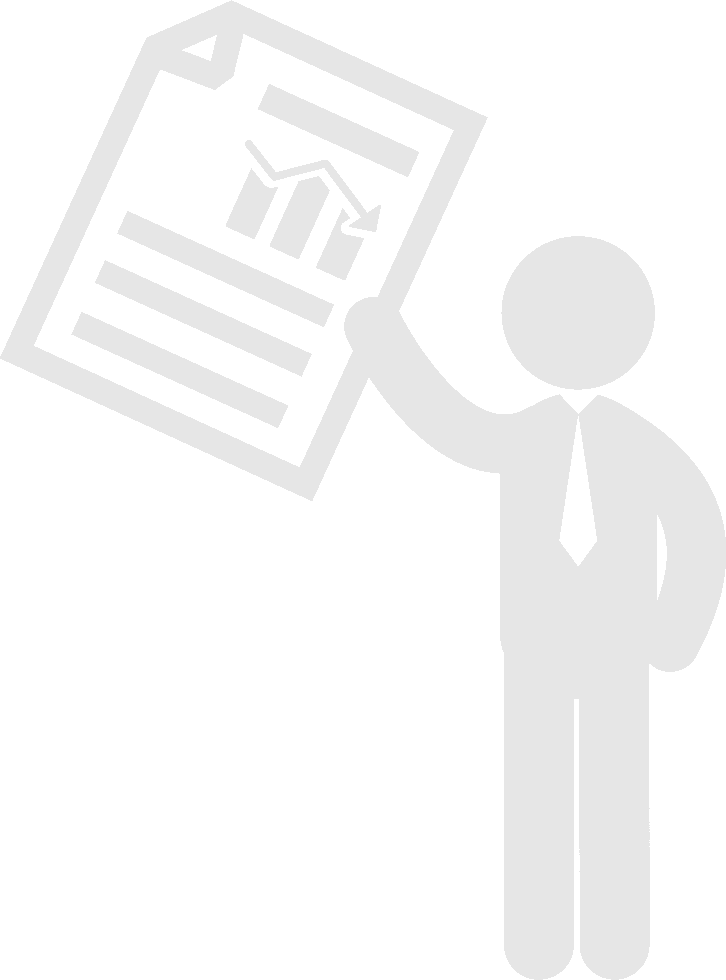 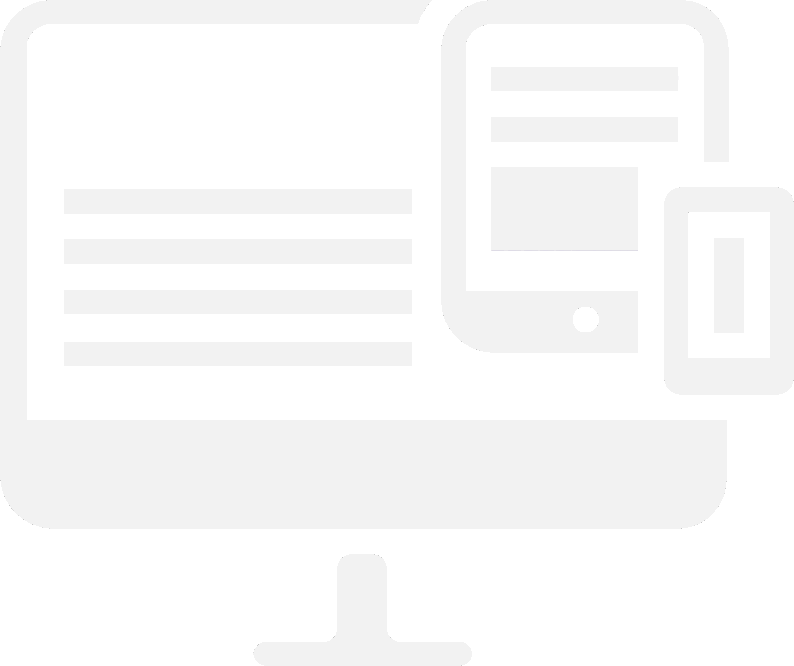 НОВОСТИ
КРЫМСТАТ
Кадровый состав Крымстата
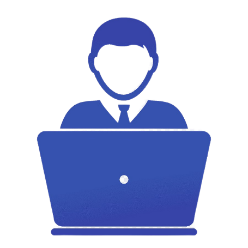 СТАЖ РАБОТЫ  гражданские служащие (процентов)
ЧИСЛЕННОСТЬ КРЫМСТАТА (человек)по состоянию на 01.01.2024
270штатная численность,из них:            239гражданские служащие
       31работники, замещающие должности, не отнесенные к должностям гражданской службы
263фактическая численность,из них:                 234гражданские служащие
          29работники, замещающие должности, не отнесенные к должностям гражданской службы
Молодежь в возрасте до 35 лет - 20% 
            всех гражданских служащих
ОБУЧЕНО    2020СПЕЦИАЛИСТОВ
Направления подготовки
Государственное и муниципальное управление;

Противодействие коррупции в сфере государственного 
     и муниципального управления;

Контрактная система в сфере закупок для обеспечения государственных и муниципальных нужд;

Управление персоналом государственной и муниципальной службы.
ИТОГИ РАБОТЫ КРЫМСТАТА В 2023 ГОДУ
2
КРЫМСТАТ
Статистическое производство
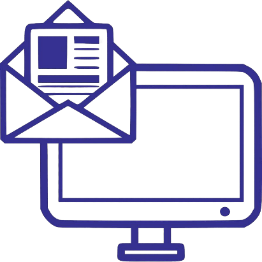 99,0%
респондентов представили отчетность 
в электронном виде
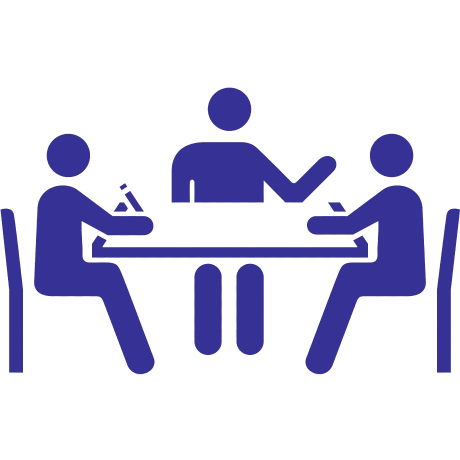 КОЛИЧЕСТВО РЕСПОНДЕНТОВ
Статистический регистр хозяйствующих субъектов
Проведено совещаний и вебинаров
Подготовлено и размещено обучающих видеороликов
13
123
11
мероприятий
материалов
тыс. единиц
ИТОГИ РАБОТЫ КРЫМСТАТА В 2023 ГОДУ
3
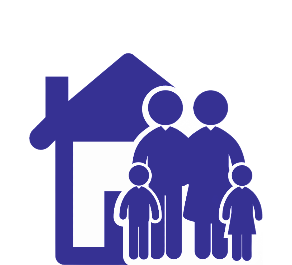 КРЫМСТАТ
Выборочные обследования населения
обследовано (тысяч домохозяйств)
Обследование рабочей силы
7,5
Наблюдение по вопросам использования населением информационных технологий информационно-телекоммуникационных сетей
1,2
1,2
Обследование доходов населения и участия в социальных программах
1,1
Наблюдение состояния здоровья населения
0,8
Обследование бюджетов домашних хозяйств
Наблюдение качества и доступности услуг в сферах образования, здравоохранения и социального обслуживания, содействия занятости населения
0,8
0,6
Наблюдение рациона питания населения
ИТОГИ РАБОТЫ КРЫМСТАТА В 2023 ГОДУ
4
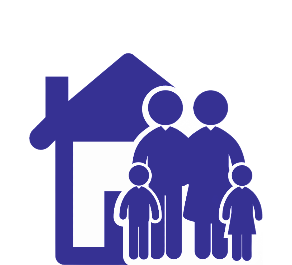 КРЫМСТАТ
Другие выборочные обследования
2 выборки
по 1314 домохозяйств
Выборочное обследование сельскохозяйственной деятельности личных подсобных хозяйств и других индивидуальных хозяйств граждан




Ежеквартальное наблюдение за объемами продажи товаров на розничных рынках

              обследовано:
8 рынков
1344 торговых места
ИТОГИ РАБОТЫ КРЫМСТАТА В 2023 ГОДУ
5
КРЫМСТАТ
Крымстат для пользователей
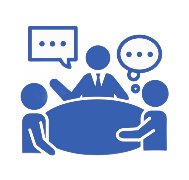 Подготовлено статистических продуктов (с учетом периодичности)
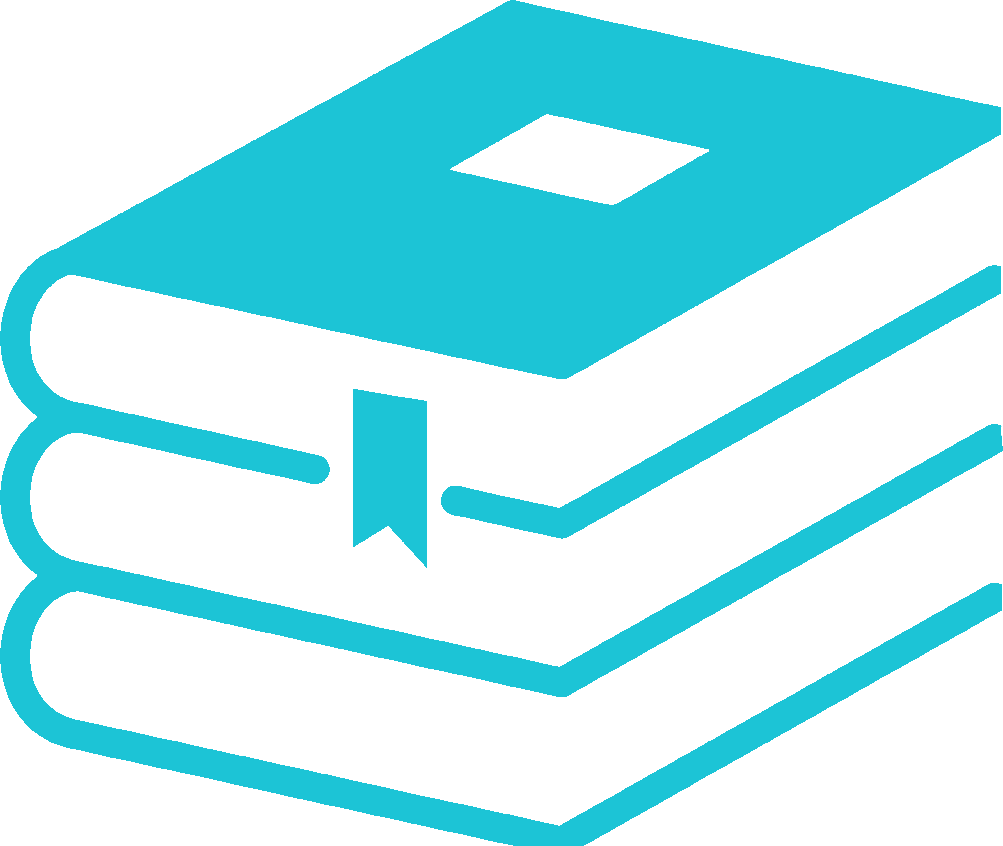 69
обращения граждан
Подготовлено
Из них:
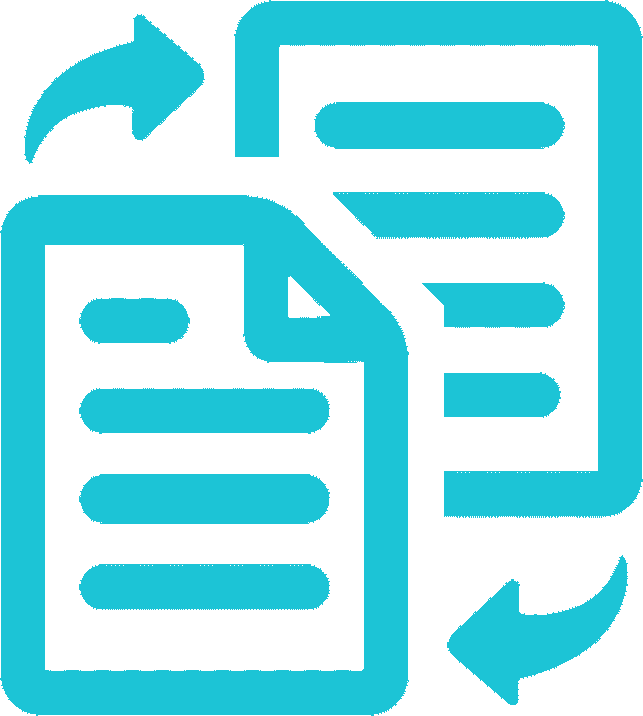 150
26
Статсборников
ответов
166
Аналитических записок, докладов
из них:
177
Статбюллетеней
81
11
другие обращения
Справочников
ИТОГИ РАБОТЫ КРЫМСТАТА В 2023 ГОДУ
6
432
КРЫМСТАТ
Крымстат для пользователей
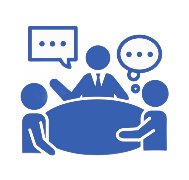 1467
24
визуализированного  материала
доклада
ОФИЦИАЛЬНЫЙ  САЙТ
табличных материалов
статистических ежегодника
2
Подготовлено и размещено на сайте
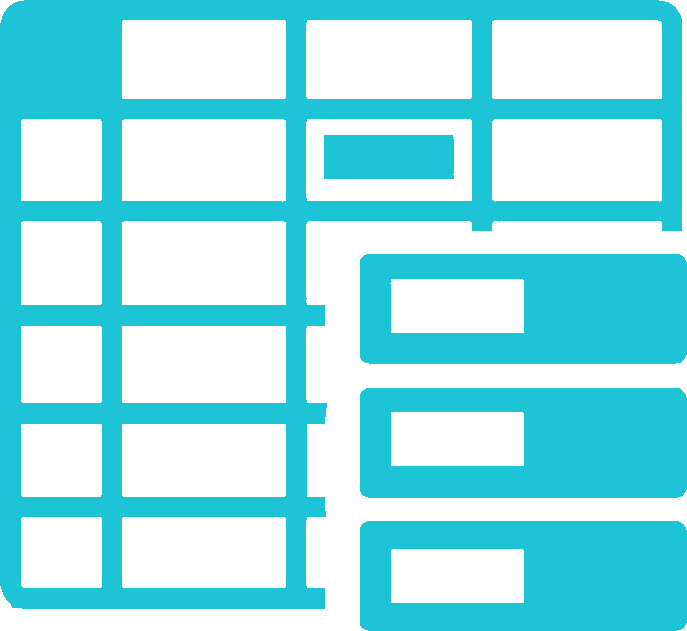 329
пресс-релизов
новостных сообщений
177
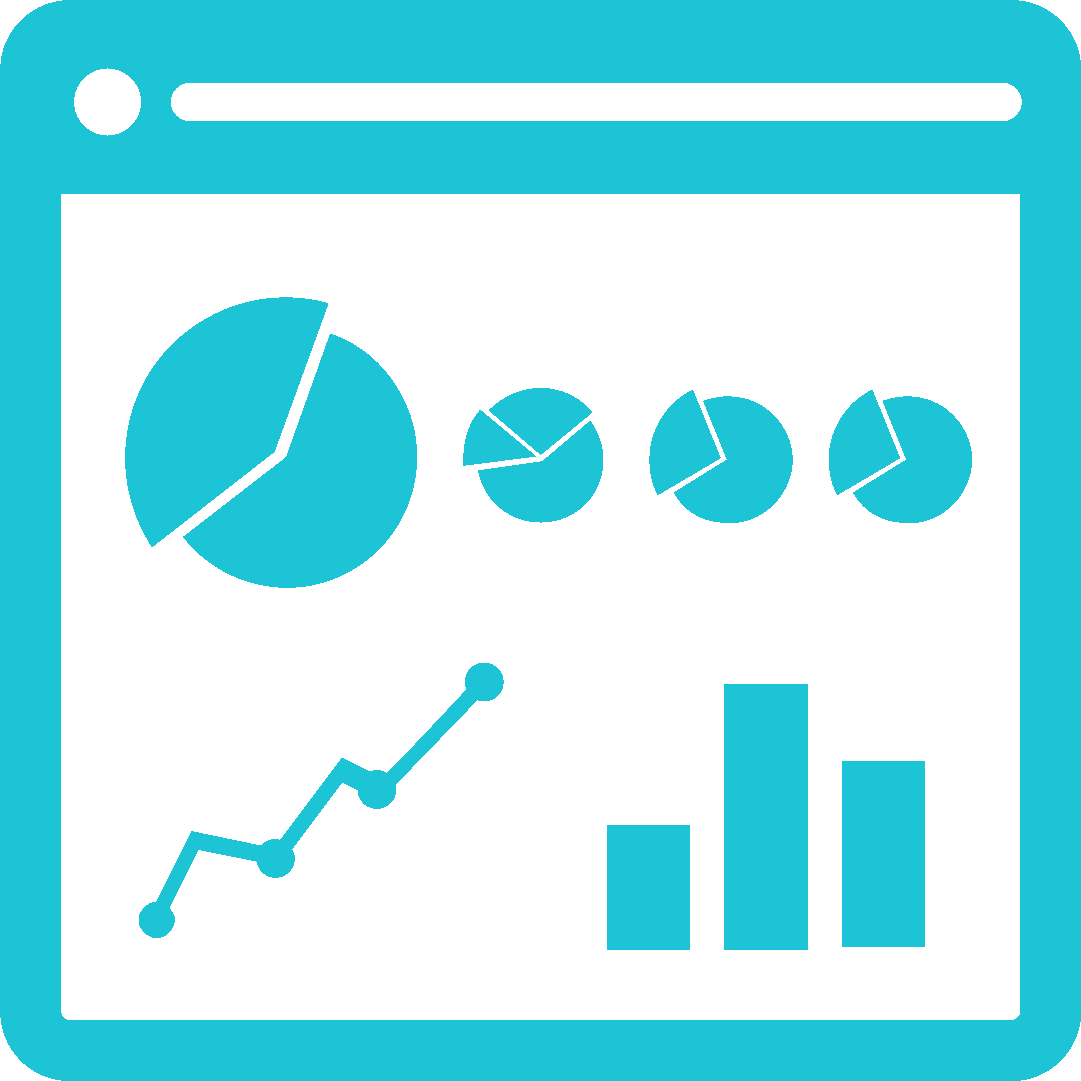 ИТОГИ РАБОТЫ КРЫМСТАТА В 2023 ГОДУ
7
КРЫМСТАТ
Крымстат для пользователей
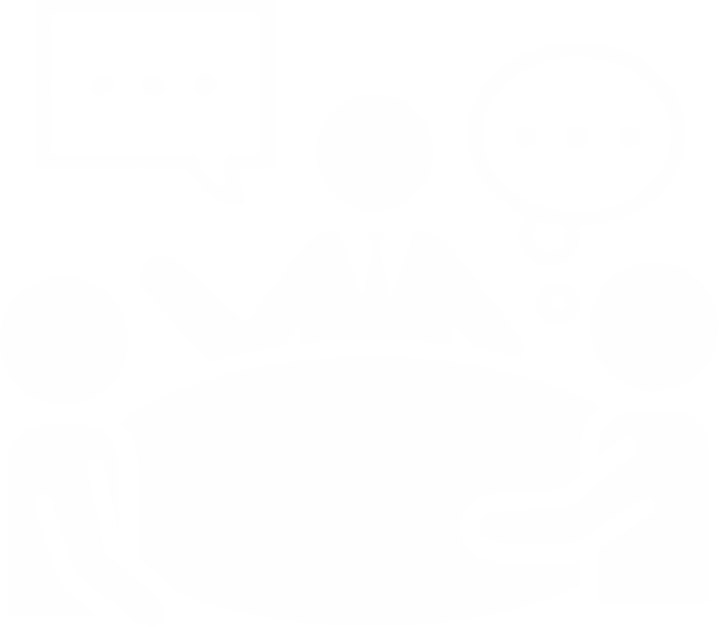 18
ОРГАНОВ ГОСУДАРСТВЕННОЙ ВЛАСТИ
ОРГАНОВ МЕСТНОГО САМОУПРАВЛЕНИЯ
7 совещаний

4 вебинара

3 семинара

1 круглый стол

5 онлайн встреч
5 совещаний

1 вебинар

7 видеороликов

1 пресс-конференция

4 обзора региона
20
ИТОГИ РАБОТЫ КРЫМСТАТА В 2023 ГОДУ
8
КРЫМСТАТ
Официальные страницы в социальных сетях
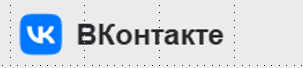 Опубликовано постов(единиц)
СОБСТВЕННЫЕ РАЗРАБОТКИ
Школа статистики

Видео новости статистики

Видеоролики о работе с сайтом и получением статистической информации

Для повышения заинтересованности – статистический квест
Реакции на посты (раз)
ИТОГИ РАБОТЫ КРЫМСТАТА В 2023 ГОДУ
9
КРЫМСТАТ
Работа со СМИ
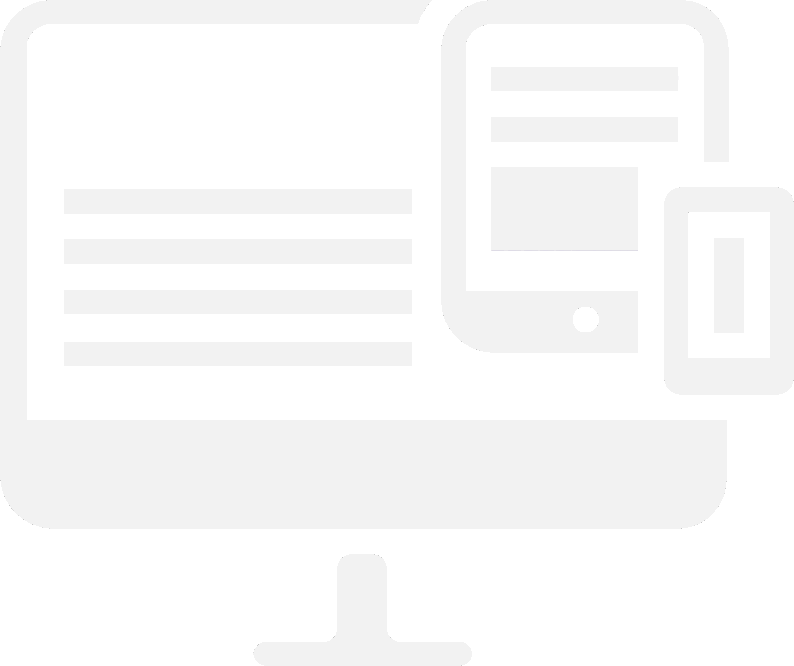 ПРОРЫВ ГОДА
ЦИФРЫ МУНИЦИПАЛЬНОЙ СТАТИСТИКИ В СМИ:
ко Дню рождения муниципального образования:

  97 минут эфира

  4435 зрителей
8
Пресс-конференций
из них, наиболее популярные:
«Здоровый образ жизни в цифрах. Данные Крымстата» - 2069 просмотров.  

«Симферопольский район: 100 летие языком цифр» - 1891 просмотр.

«За официальными цифрами. Домохозяйства Республики Крым» - 1840 просмотров.
АНКЕТИРОВАНИЕ СМИ:
28 предложений по      взаимодействию
ИТОГИ РАБОТЫ КРЫМСТАТА В 2023 ГОДУ
10
КРЫМСТАТ
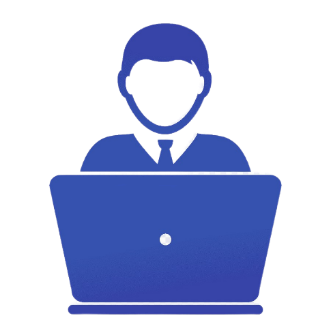 Новации Крымстата
23 тренинга с охватом - 217 человек
ПРОЕКТ «СТАТИСТИЧЕСКОЕ ПРОИЗВОДСТВО ОТ А ДО Я»
Проведение Статистического тренинга «Зеркало экономики»

Конкурс школьных проектов  «Построй экономику виртуальной страны» 

Квест «Крымстату 189-лет»

Проведение уроков в 8 школах по разным направлениям для 200 учеников 7-9 классов по тематике: 

              Вероятность и статистика;
              Статистическая грамотность;
              Патриотизм в цифрах официальной статистики.
ИТОГИ РАБОТЫ КРЫМСТАТА В 2023 ГОДУ
11
КРЫМСТАТ
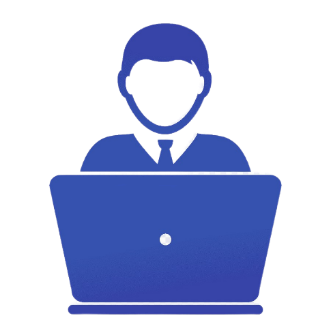 Новации Крымстата
ЦЕЛЕВАЯ АУДИТОРИЯ – ОБЩЕОБРАЗОВАТЕЛЬНЫЕ ОРГАНИЗАЦИИ
Участие в проведении VII Всероссийского школьного конкурса по статистике «Тренд»:
14 школ
6 районов Республики Крым
2 школы-победители
39 участников
Обучение студентов в системе дистанционной платформы Moodle
проведено 6 лекций и 6 тестов
для 138 студентов
ИТОГИ РАБОТЫ КРЫМСТАТА В 2023 ГОДУ
12
КРЫМСТАТ
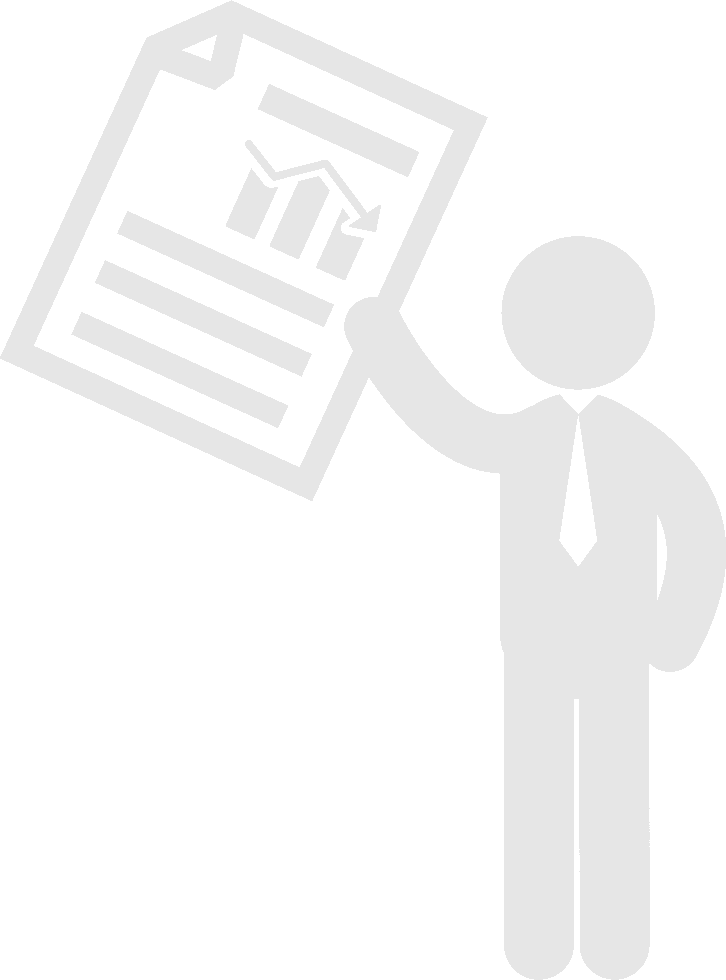 Задачи на 2024 год
выполнение Производственного плана;

 обеспечение полноты и качества сбора отчетности, получаемой от респондентов;

 организация и проведение выборочных федеральных социально-демографических статистических наблюдений;

 совершенствование обеспечения органов государственной власти и местного самоуправления официальной статистической информацией;

 участие в проектах, предлагаемых Росстатом и разработка новых инициатив.
ИТОГИ РАБОТЫ КРЫМСТАТА В 2023 ГОДУ
13